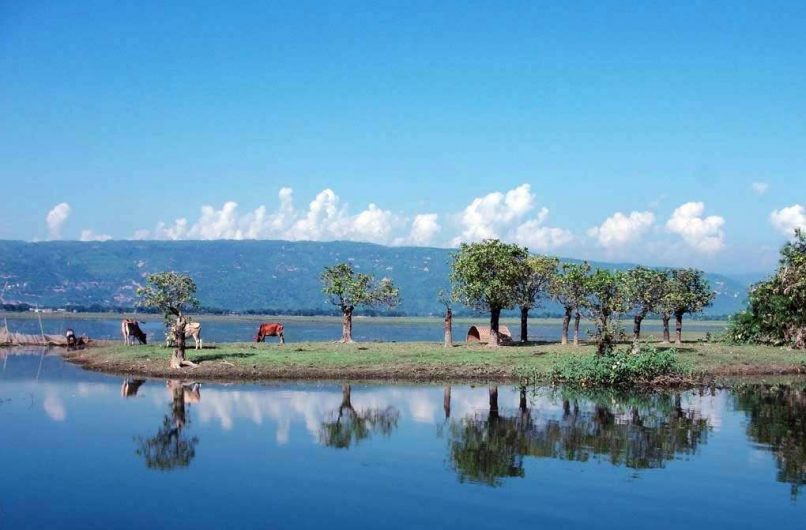 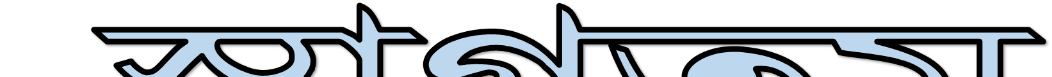 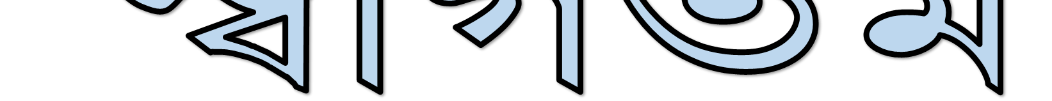 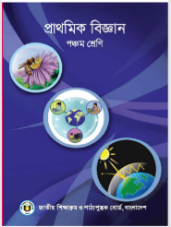 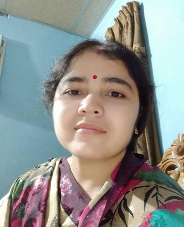 পরিচিতি
শ্রেণি- পঞ্চম      
বিষয়- প্রাথমিক বিজ্ঞান
অধ্যায়- 13 
পাঠ-২  
সময়-৪৫মিনিট 
তারিখ- ০৯/০৯/২০২০ খ্রি:
প্রতিভা রানী 
সহকারী শিক্ষক 
মৌখাড়া সরকারি প্রাথমিক বিদ্যালয়
বড়াইগ্রাম, নাটোর।
নিচের ছবিতে কী কী দেখছ ?
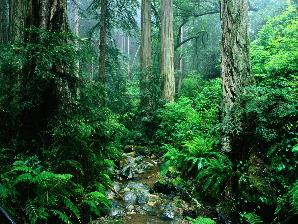 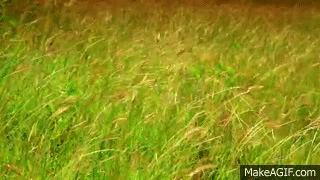 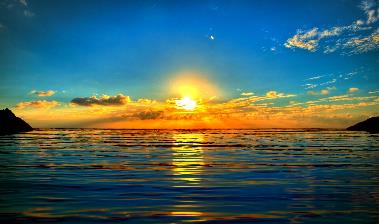 বায়ু
সূর্যের আলো
গাছপালা
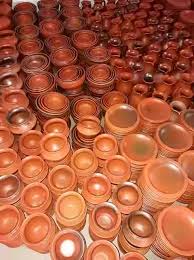 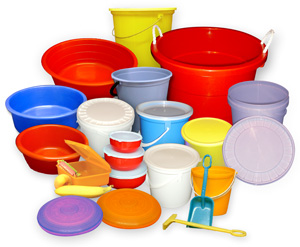 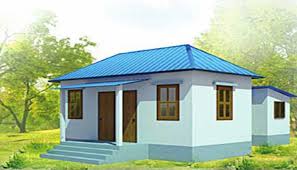 ঘর
প্লাস্টিক
মৃৎশিল্প
সম্পদ কী?
প্রাকৃতিক সম্পদ কোনগুলো?
চারদিকে তাকালে আমরা অনেক কিছু দেখতে পাই।
সম্পদ হলো এমন কিছু যা মানুষ ব্যবহার করে উপকৃত হয়।
মানুষের তৈরি সম্পদ কোনগুলো?
প্রাকৃতিক সম্পদ
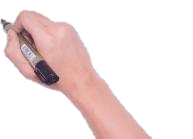 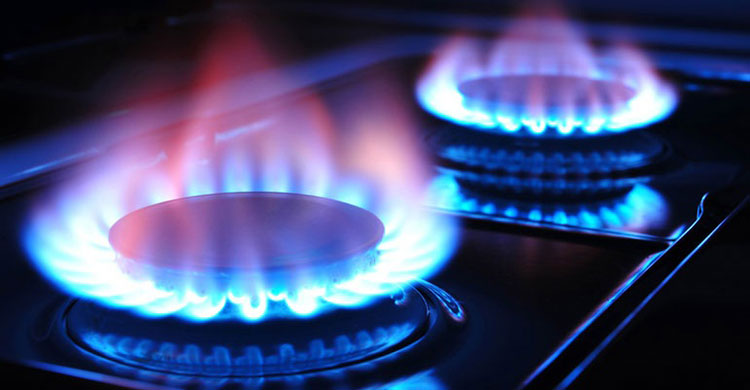 শিখনফল
১৭.১.১ প্রাকৃতিক ও কৃত্রিম সম্পদের গুরুত্ব ও সীমাবদ্ধতা বর্ণনা করতে পারবে।
১৭.১.২ প্রাকৃতিক সম্পদের পরিকল্পিত ব্যবহার বর্ণনা করতে পারবে।
ছবিগুলো লক্ষ কর
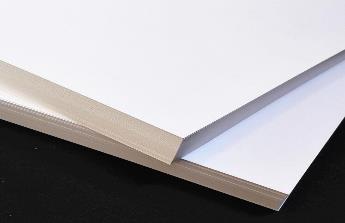 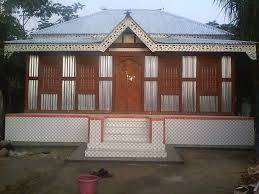 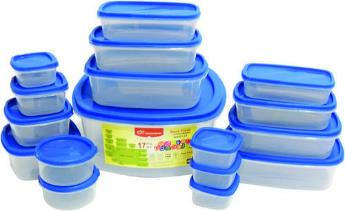 কাগজ
ঘর
প্লাস্টিক
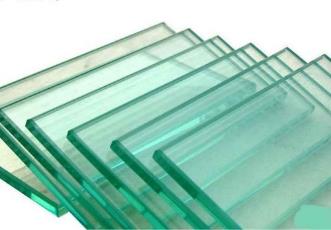 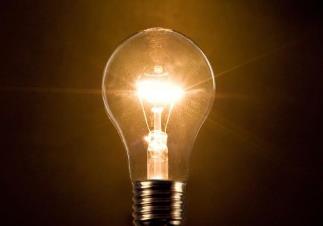 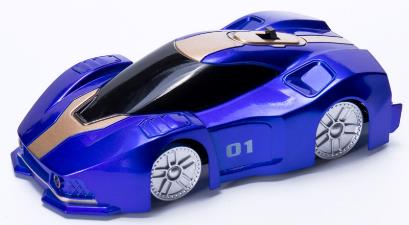 বিদ্যুৎ
গাড়ি
কাচ
মানবসৃষ্ট এই সম্পদগুলো আমরা কোথা থেকে পাই?
নতুন কিছু তৈরি করার জন্য আমরা প্রাকৃতিক সম্পদের উপর নির্ভরশীল।
নিচের ছবিগুলো লক্ষ কর
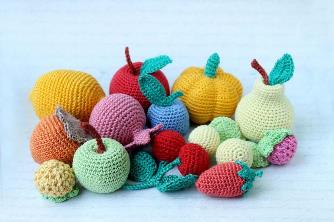 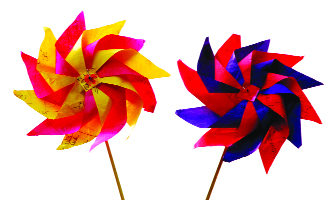 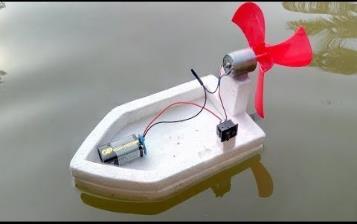 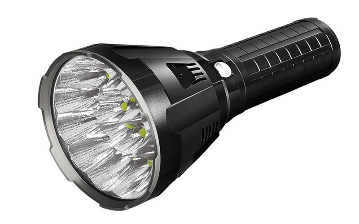 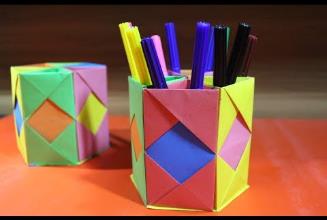 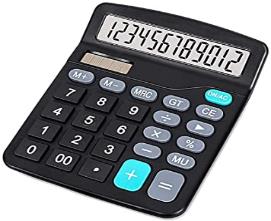 মানবসৃষ্ট সম্পদ আবার অন্য সম্পদ তৈরিতে ব্যবহৃত হয়।
যেকোন সম্পদের যথাযথ ব্যবহার করা উচিত।
একক কাজ
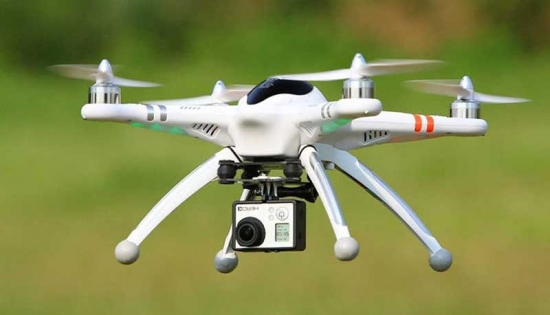 প্রাকৃতিক ও মানবসৃষ্ট সম্পদ বা কৃত্রিম সম্পদের গুরুত্ব বর্ণনা কর।
ছবিগুলো লক্ষ কর
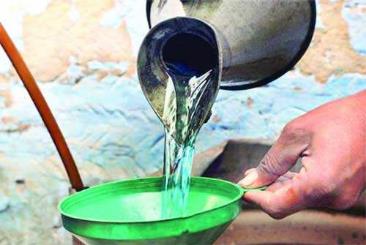 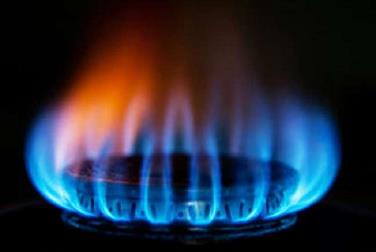 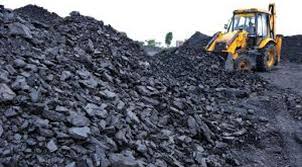 গ্যাস
কয়লা
তেল
এই প্রাকৃতিক সম্পদগুলো সীমিত। জনসংখ্যা বৃদ্ধির সাথে সাথে এগুলোর চাহিদাও বাড়ছে।
এসব সম্পদ একবার নিঃশেষ হলে হাজার হাজার বছরেও ফিরে পাওয়া সম্ভব নয়।
এগুলোকে বলা হয় অনবায়নযোগ্য সম্পদ।
ছবিগুলো লক্ষ কর
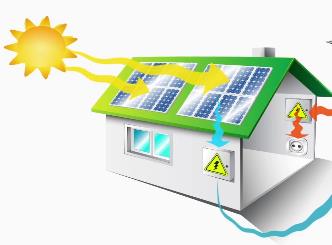 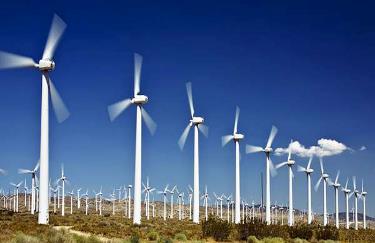 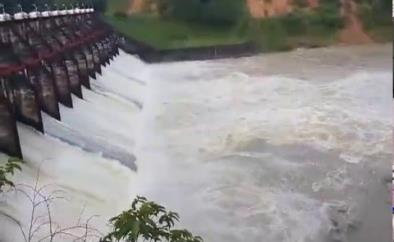 উইন্ডমিল
পানির স্রোত
সৌর প্যানেল
অনবায়নযোগ্য সম্পদের বিকল্প হিসেবে আমরা নবায়নযোগ্য সম্পদকে ব্যবহার করতে পারি।
বায়ুপ্রবাহ শক্তির আরেকটি বিকল্প উৎস। বায়ুপ্রবাহ উইন্ডমিলের পাখা ঘোরানোর মাধ্যমে বিদ্যুৎ উৎপন্ন করে।
সূর্যের আলো খুবই গুরুত্বপূর্ণ এবং অফুরন্ত শক্তির উৎস।সৌর প্যানেল ব্যবহার করে আমরা সূর্য থেকে বিদ্যুৎ শক্তি পাই।
পানির স্রোতকেও কাজে লাগিয়ে আমরা বিদ্যুৎ উৎপন্ন করতে পারি।
এগুলোকে আমরা নবায়নযোগ্য সম্পদ বলি।
প্রাকৃতিক সম্পদ
নবায়নযোগ্য
অনবায়নযোগ্য
জোড়ায় কাজ
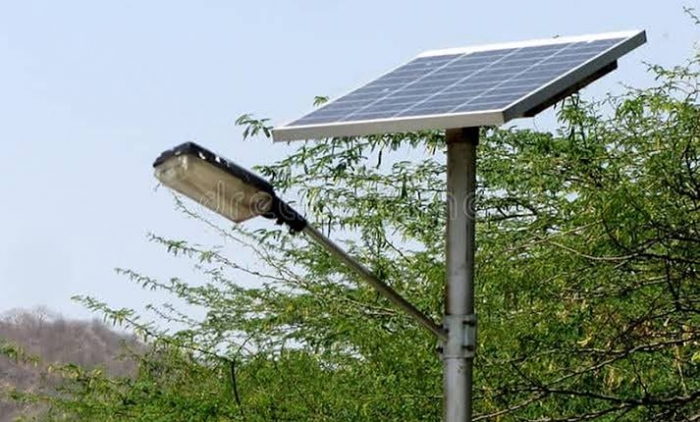 নবায়নযোগ্য ও অনবায়নযোগ্য সম্পদের ৩ টি করে নাম লেখ।
আমরা কিছু সম্পদের পুনঃব্যবহার দেখলাম।
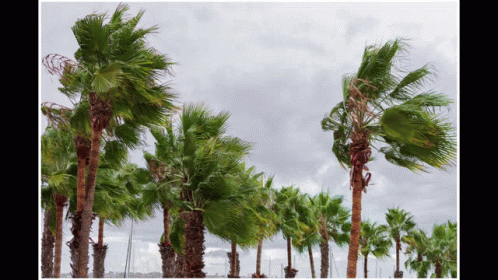 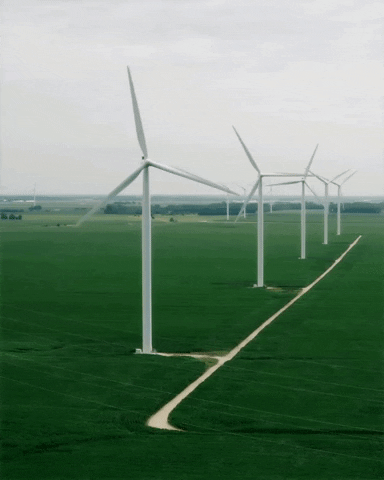 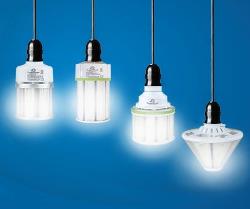 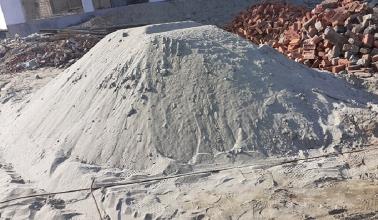 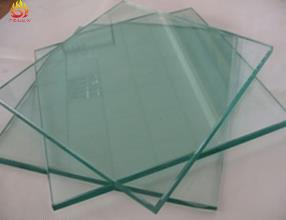 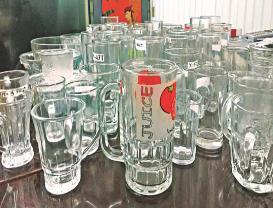 বস্তুর পুনঃব্যবহার এবং রিসাইকেল করার মাধ্যমে আমরা সম্পদ সংরক্ষণ করতে পারি। এভাবে আমরা আমাদের পরিবেশকেও রক্ষা করতে পারি।
আমরা আরও কিছু সম্পদের পুনঃব্যবহার দেখি।
জনসংখ্যা বৃদ্ধির সাথে সাথে প্রাকৃতিক সম্পদের চাহিদাও বাড়ছে।
দলগত কাজ
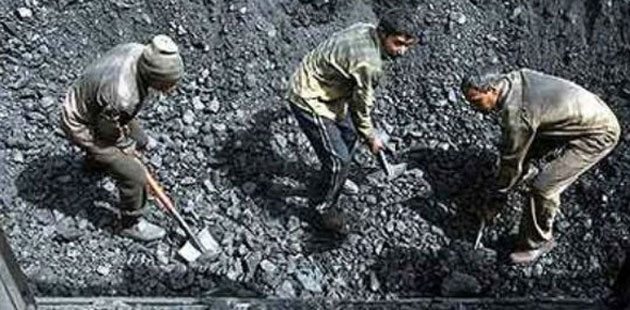 আমরা কীভাবে সম্পদের যথাযথ ব্যবহার করতে পারি? (ছকটি পূরণ কর)।
সম্পদের যথাযথ ব্যবহার
মূল্যায়ন
মানবসৃষ্ট সম্পদ কোথা থেকে আসে?
অনবায়নযোগ্য সম্পদের বিকল্প হিসেবে কেন নবায়নযোগ্য সম্পদ ব্যবহার করা উচিত?
সম্পদের যথাযথ ব্যবহার কেন প্রয়োজন?
মূল্যায়ন
শূন্যস্থান পূরণ কর-
প্রাকৃতিক
১.  জনসংখ্যা বৃদ্ধির সাথে সাথে  -----------সম্পদের চাহিদাও বাড়ছে।
সংরক্ষণের
২. প্রাকৃতিক সম্পদ---------------জন্য এর যথাযথ ব্যবহার খুবই গুরুত্বপূর্ণ।
অনবায়নযোগ্য
৩. কয়লা একটি  ---------------- সম্পদ।
বাড়ির কাজ
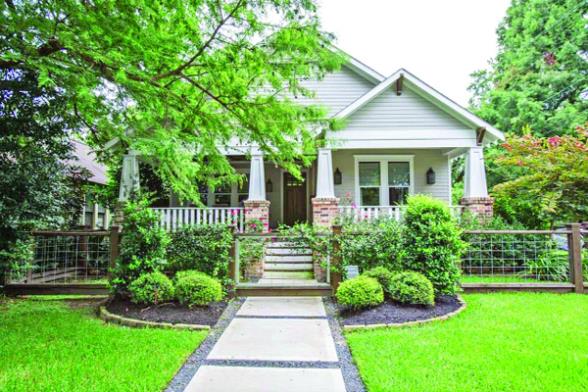 তোমার বাড়িতে কী কী প্রাকৃতিক সম্পদ আছে? তুমি সেগুলোর যথাযথ ব্যবহার কীভাবে কর তার একটি তালিকা লিখে আনবে।
সবাইকে অনেক অনেক ধন্যবাদ
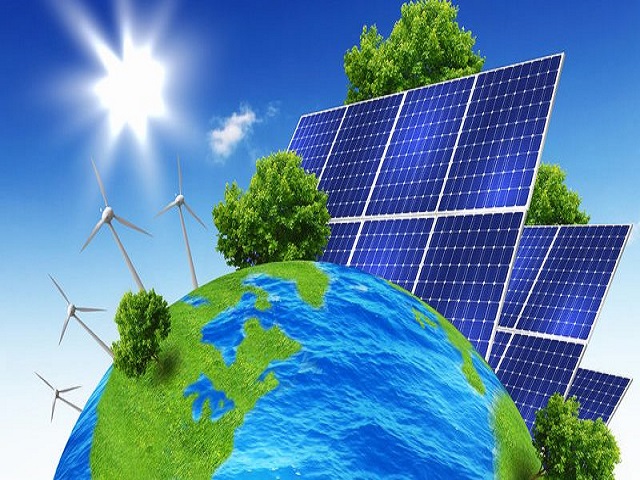